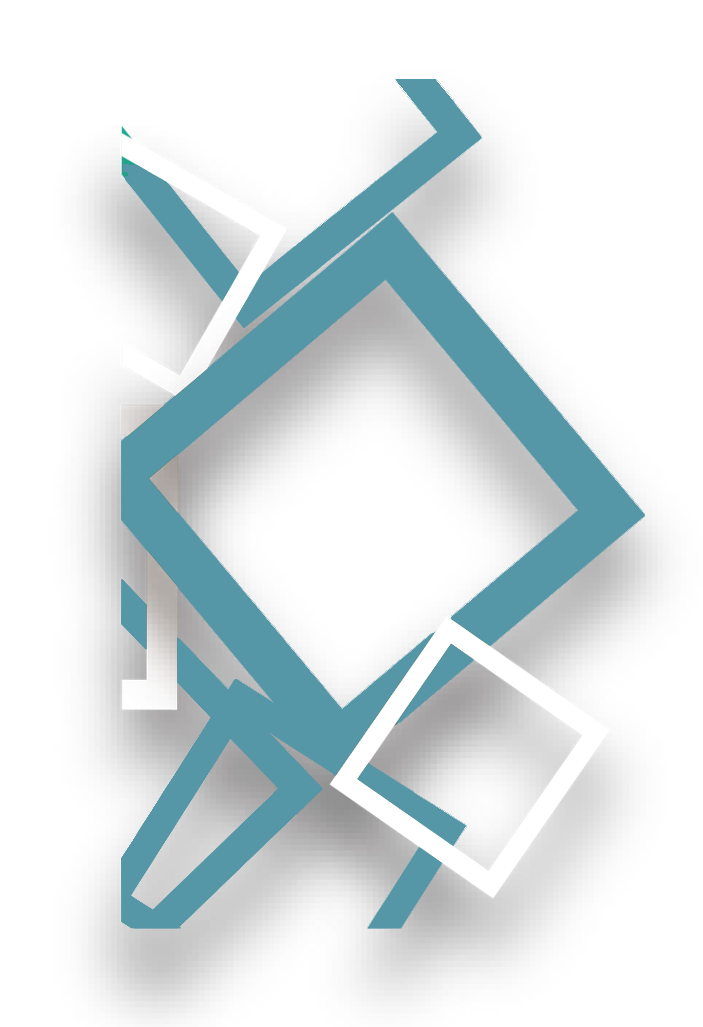 2023年秋季
物理化学基础实验
——绪论课
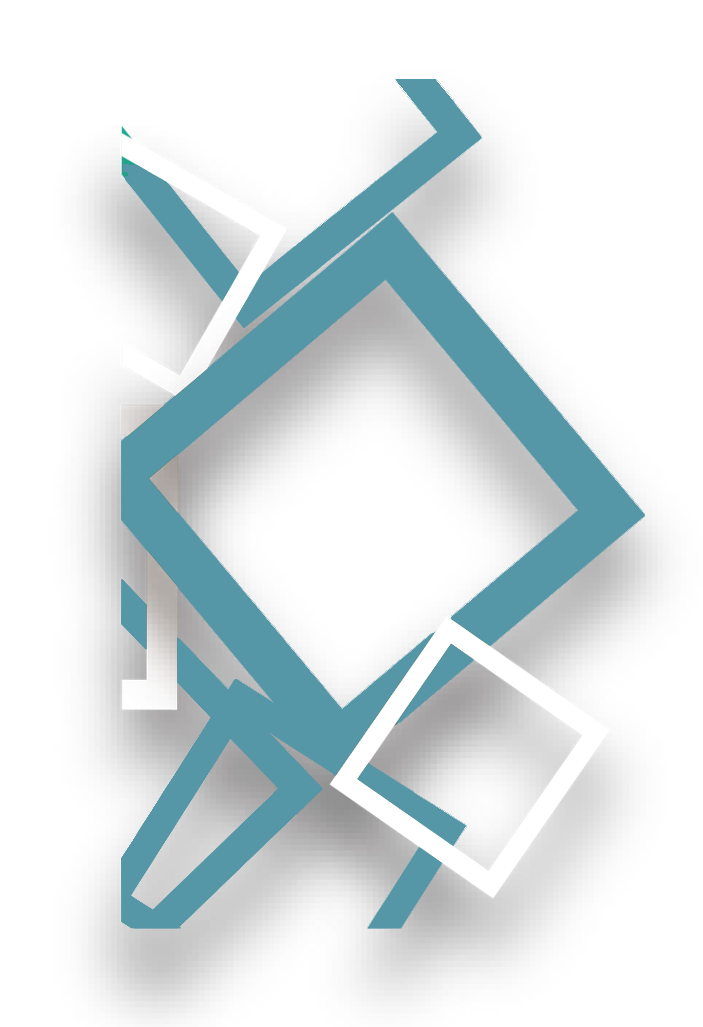 物理化学实验教学组  王钰熙
地点：东区 环资楼 5楼
实验开始时间：14:00，开始检测预习
提前10分钟到实验室：13:50
讲座内容
物理化学理论与物理化学实验
实验内容
1
2
3
4
5
6
7
8
9
10
实验分组名单，实验时间安排
实验安全注意事项
实验纪律
实验资料
实验预习考核
实验及报告部分评分
原始实验数据保存
实验报告上传时限
一、物理化学理论与物理化学实验
【物理化学】这个二级学科怎样产生的？
要解决什么问题？
物理化学研究借鉴利用
物理学中的能量转换的不可能来解决化学反应的不可能。
物理
热力学
化学反应发生的判据
能量转移的方向
S
F
G
怎样从避免不可能
                 走向成功 ？
研究
化学反应热力学
研究
化学反应动力学
化学反应热力学要解决的问题：
1、化学反应是否能够自发进行？
2、化学反应能否自发进行到底？
化学反应动力学要解决的问题：
1、化学反应以多快的速率进行？
2、化学反应以怎样的历程进行？
一、物理化学理论与物理化学实验
【物理化学实验】
怎样来实现
【物理化学】
目标的？
热力学
根据热力学第一定律和第二定律联合公式：
dU ＝ δQ－δW ＝……
dU ＝T dS－pdV＋ γdA ＋
μBdnB
H＝U＋pV
μBdnB
dH ＝T dS＋Vdp＋ γdA ＋
μBdnB
dF ＝－SdT－pdV＋ γdA ＋
U＝F＋TS
μBdnB
dG ＝－SdT＋Vdp＋ γdA ＋
H＝G＋TS
G＝G(T, p, A, nB)
根据热力学第一定律和第二定律联合公式：
dU ＝ δQ－δW ＝……
dU ＝T dS－pdV＋ γdA ＋
μBdnB
H＝U＋pV
μBdnB
dH ＝T dS＋Vdp＋ γdA ＋
μBdnB
dF ＝－SdT－pdV＋ γdA ＋
U＝F＋TS
μBdnB
dG ＝－SdT＋Vdp＋ γdA ＋
H＝G＋TS
G＝G(T, p, A, nB)
dU ＝ δQ－δW ＝……
dU ＝T dS－pdV＋ γdA ＋
μBdnB
H＝U＋pV
μBdnB
dH ＝T dS＋Vdp＋ γdA ＋
μBdnB
dF ＝－SdT－pdV＋ γdA ＋
U＝F＋TS
μBdnB
dG ＝－SdT＋Vdp＋ γdA ＋
H＝G＋TS
G＝G(T, p, A, nB)
dU ＝ δQ－δW ＝……
dU ＝T dS－pdV＋ γdA ＋
μBdnB
H＝U＋pV
μBdnB
dH ＝T dS＋Vdp＋ γdA ＋
μBdnB
dF ＝－SdT－pdV＋ γdA ＋
U＝F＋TS
μBdnB
dG ＝－SdT＋Vdp＋ γdA ＋
H＝G＋TS
G＝G(T, p, A, nB)
dU ＝ δQ－δW ＝……
dU ＝T dS－pdV＋ γdA ＋
μBdnB
H＝U＋pV
μBdnB
dH ＝T dS＋Vdp＋ γdA ＋
μBdnB
dF ＝－SdT－pdV＋ γdA ＋
U＝F＋TS
μBdnB
dG ＝－SdT＋Vdp＋ γdA ＋
H＝G＋TS
μB＝ μ (T, p, Am, xB)
G＝G(T, p, A, nB)
动力学
如果化学反应以如下计量式来表示：(假设没有副反应)	0＝
或      cC＋dD—→eE＋f F
r＝          ＝                （＝－              ＝              ……）
（在考虑计量系数后，也可以用单位体积单位时间反应物的物质的量减少或产物的物质的量增加来表示。）
化学反应速率的大小会受到浓度CB、温度T、压力p、介质、光hv 、催化剂CC 、重力场g 、电场E 、磁场H ……等   各种强度性质的影响。
r ≈
＝ f (CB¸T¸ p¸ hv¸ CC¸ g¸ E¸ H¸ ……)
一、热力学基本公式
μB＝ μ (T, p, Am, xB)
G＝G(T, p, A, nB)
二、化学反应速率表示法
r ≈
＝ f(CB , T , p , hv , CC , g , E , H , ……)
一、热力学基本公式
μB＝ μ (T, p, Am, xB)
G＝G(T, p, A, nB)
物理
二、化学反应速率表示法
化学
r ≈
＝ f(CB , T , p , hv , CC , g , E , H , ……)
温度T、压强p、物质浓度xB或CB对热力学
和动力学都很重要！！！
物理化学实验研究的起点
准确地测定和控制体系的温度T和压强p
物质浓度CB的测量
化学反应中--物质浓度CB ～时间 t 的测量
物质组成----物理信号
常用物理量
长度（刻度直尺）、时间（秒表）
光学性质：折光、旋光、吸光、荧光   等
电学性质：低压直流电、低压交流电，电压、电阻值、电容值等
物理特性
磁学性质：磁场强度、核磁，顺磁   等
声学性质：频率变化、传输速率变化   等
物理化学实验研究的起点
物质浓度CB的测量
与物质浓度CB相关的物理量LB的测量
物质浓度CB ～时间t的测量
与物质浓度CB相关的物理量LB～时间t的测量
二、实验内容
四、实验安全注意事项
1、进入实验室工作和教学的人员必须熟悉实验室及其周围的环境，如水阀、电闸、灭火器及实验室外消防水源等设施的位置
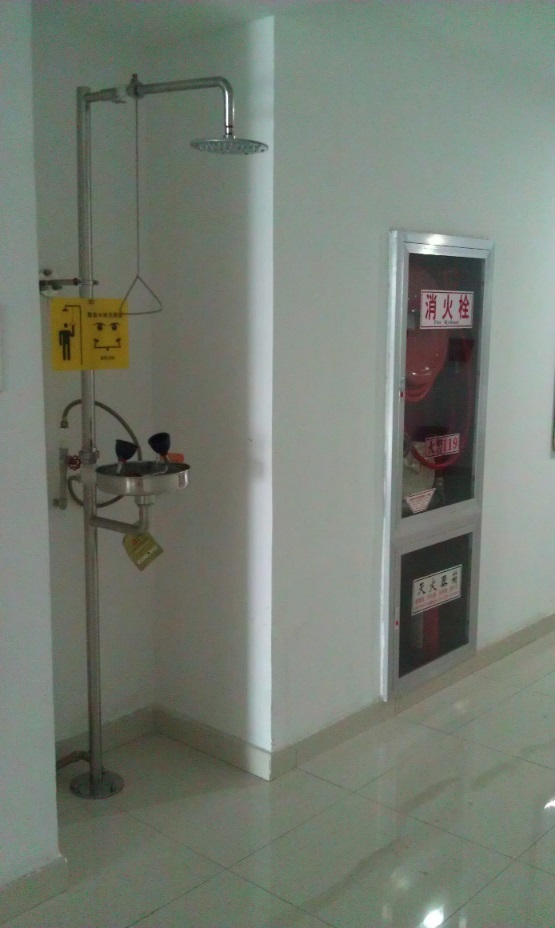 实验室外的消防设施
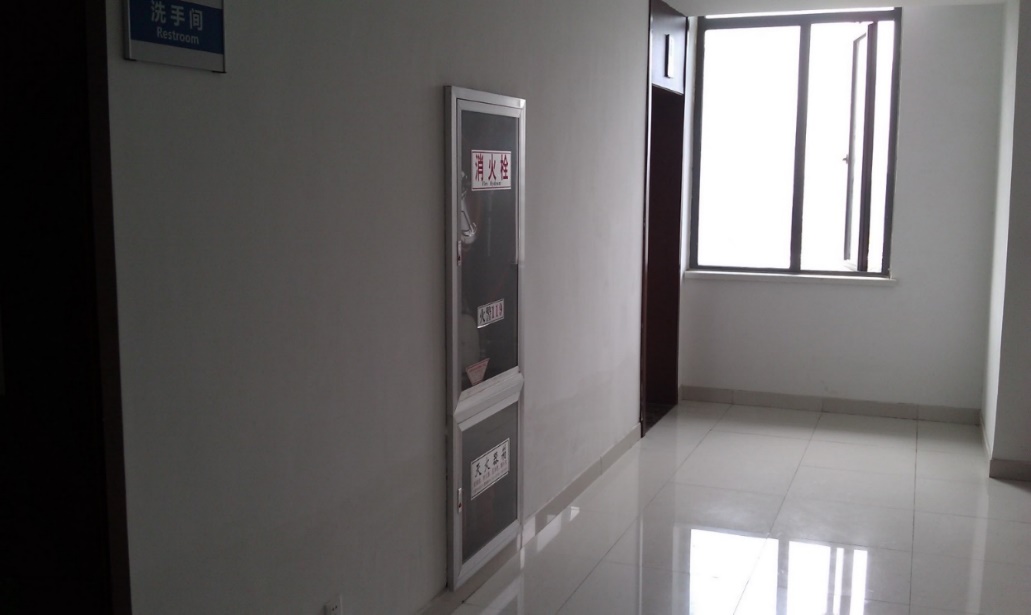 四、实验安全注意事项
1、进入实验室工作和教学的人员必须熟悉实验室及其周围的环境，如水阀、电闸、灭火器及实验室外消防水源等设施的位置
实验室内的消防设施
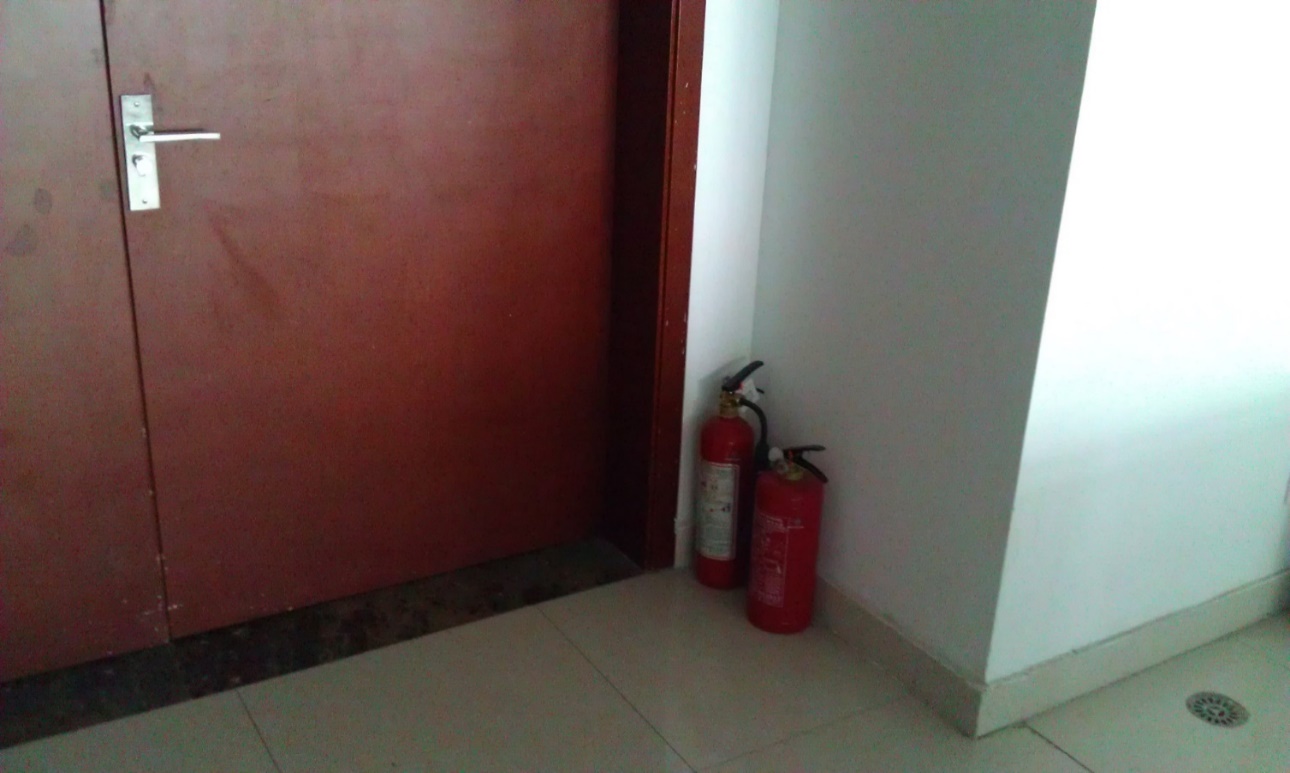 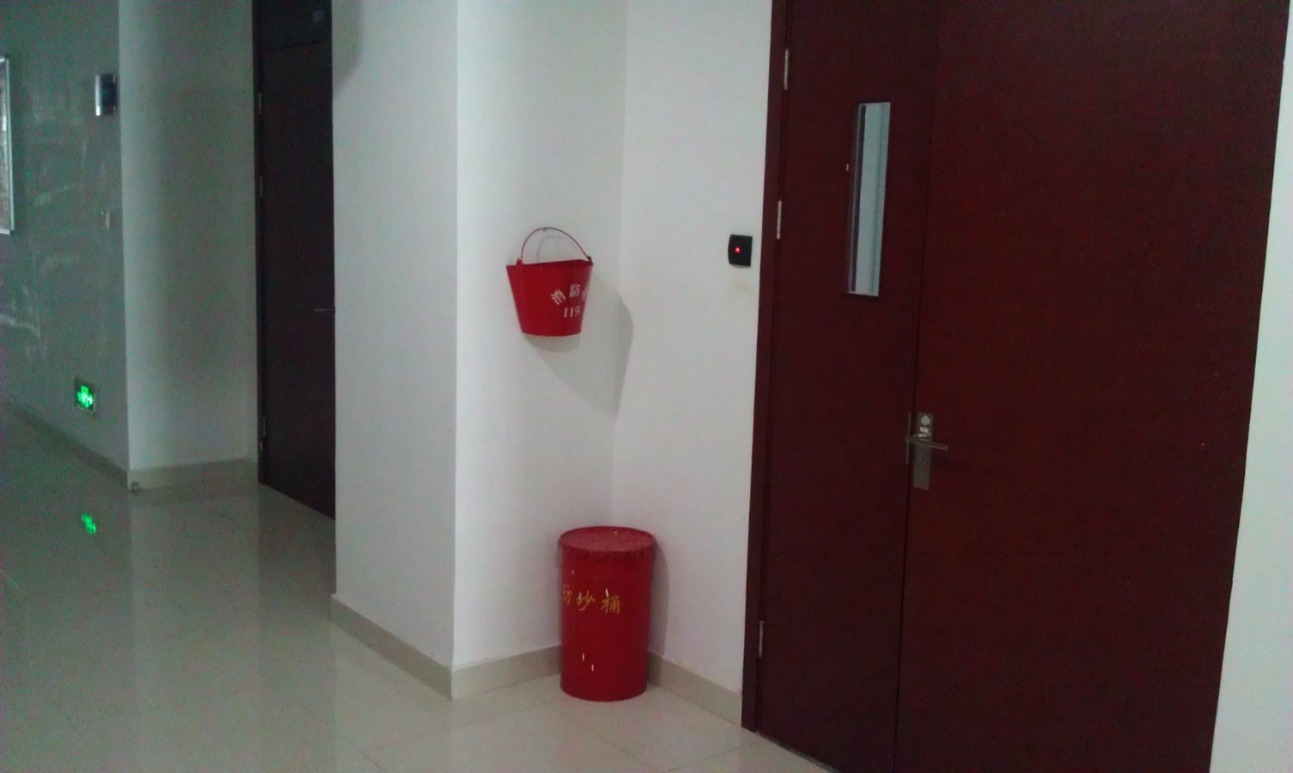 四、实验安全注意事项
2、实验室工作和教学中必须注意用电的安全，防止触电事故发生
不要碰触大功率电闸
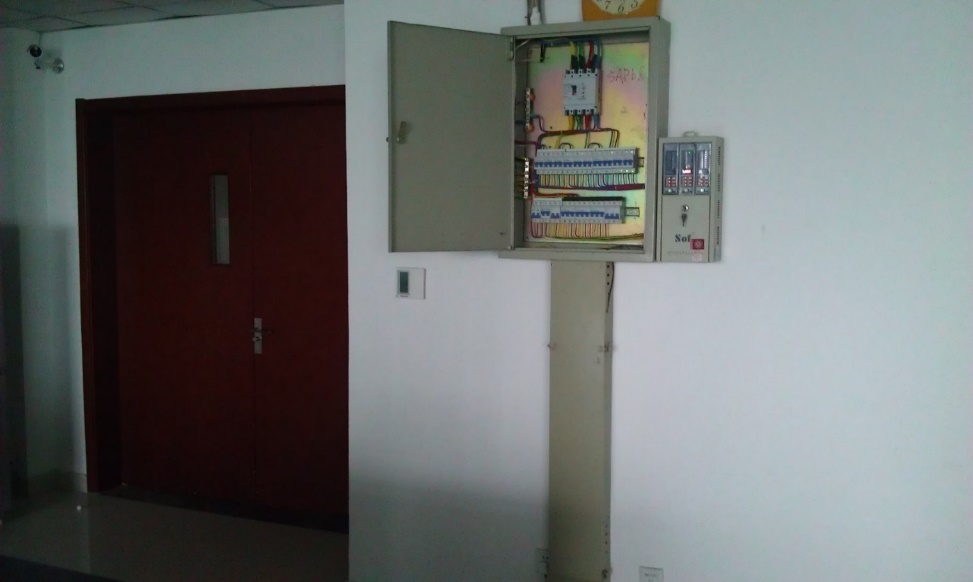 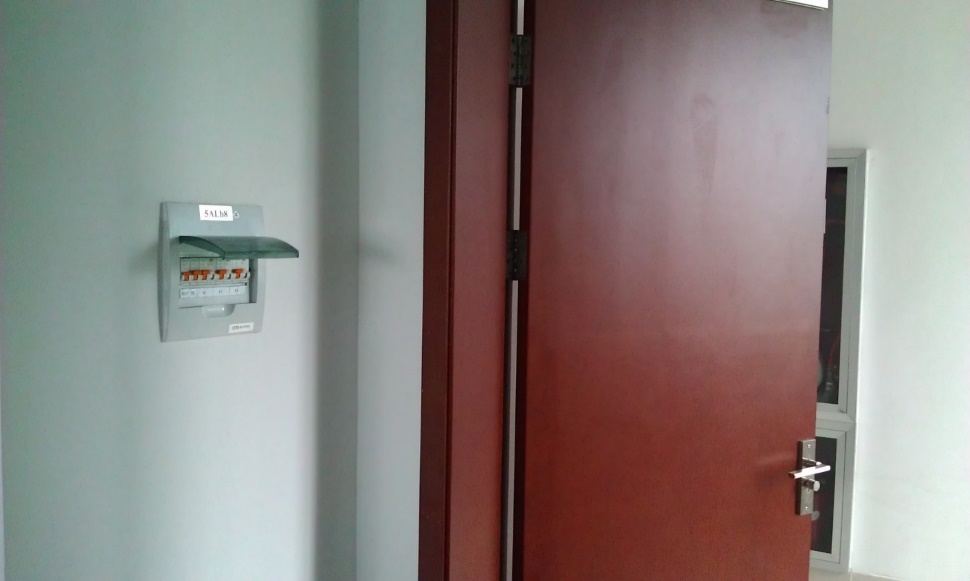 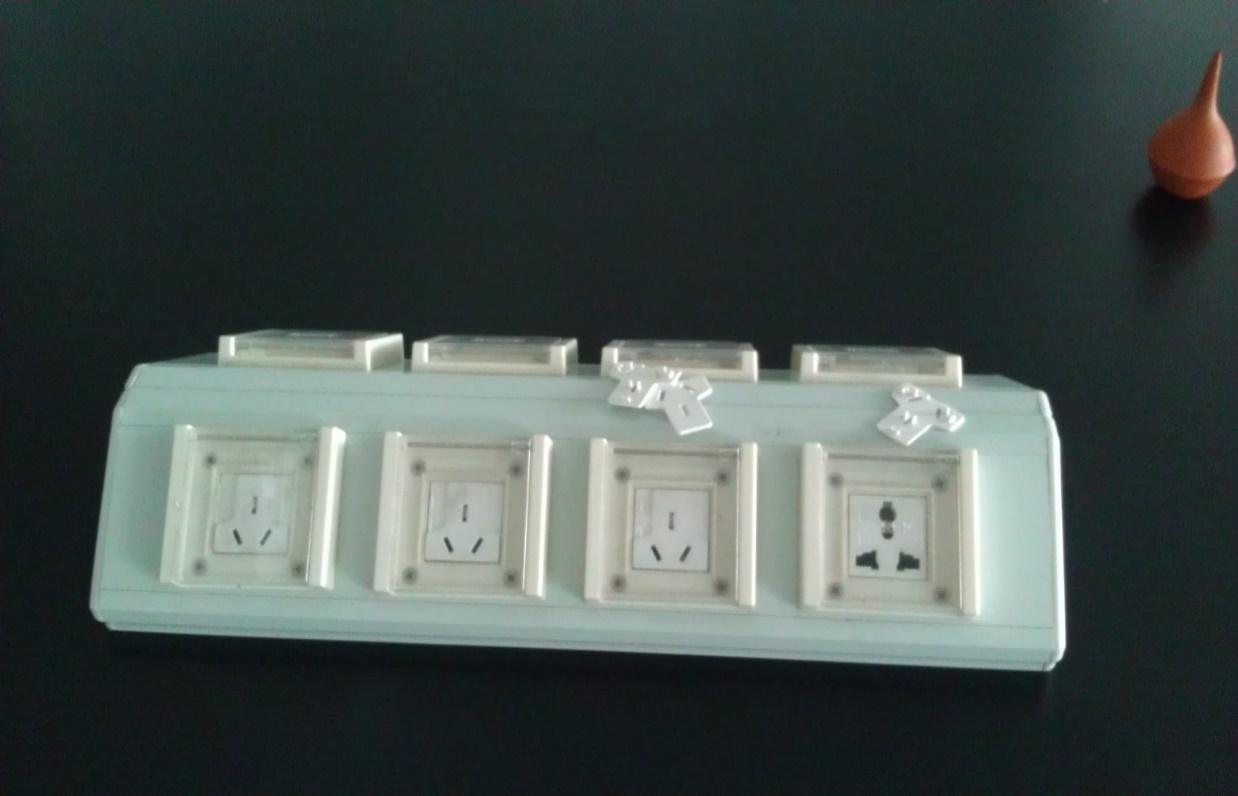 不要插拔仪器插头
四、实验安全注意事项
3、严禁在实验室中饮食、吸烟防止意外中毒，实验室使用了助燃性气体O2，布有可燃性气体H2供气管道。为避免身体受到伤害，进入本实验室做实验，请不要穿拖鞋、凉鞋、短裤、裙子！！！
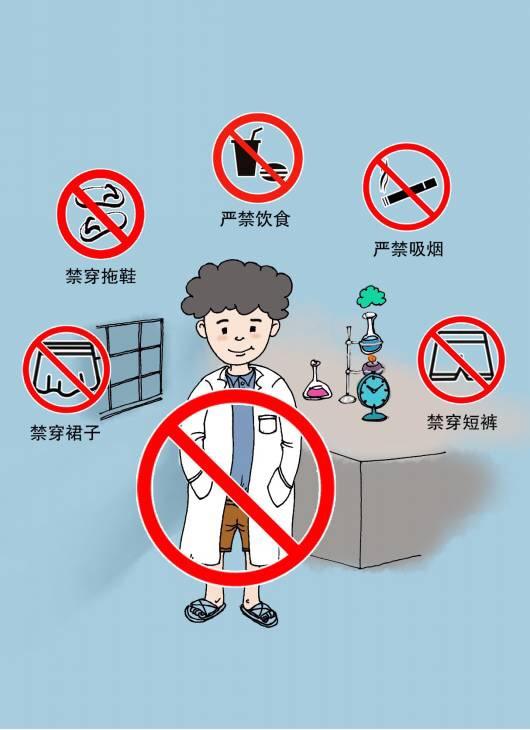 四、实验安全注意事项
4、使用压力容器，必须严格按照操作规范进行工作，避免伤人事故发生
        实验5中，需对体系抽低真空
        实验3中，固体有机物完全燃烧，需使用高压
氧气钢瓶和高压容器氧弹
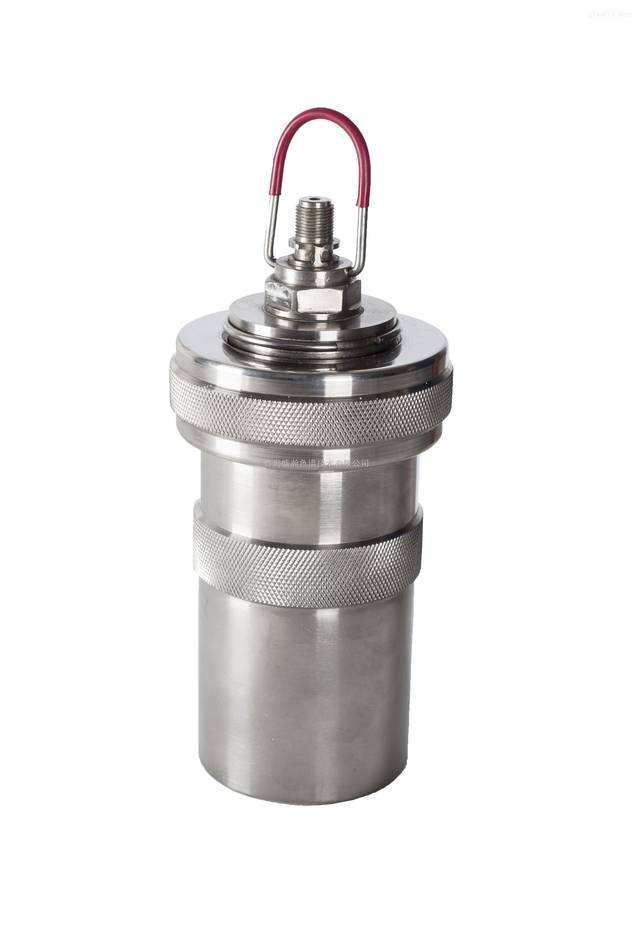 四、实验安全注意事项
5、在实验工作中使用高温液体（如沸水）和低温液体（如液氮）时，要小心操作，避免人体灼伤事故发生。
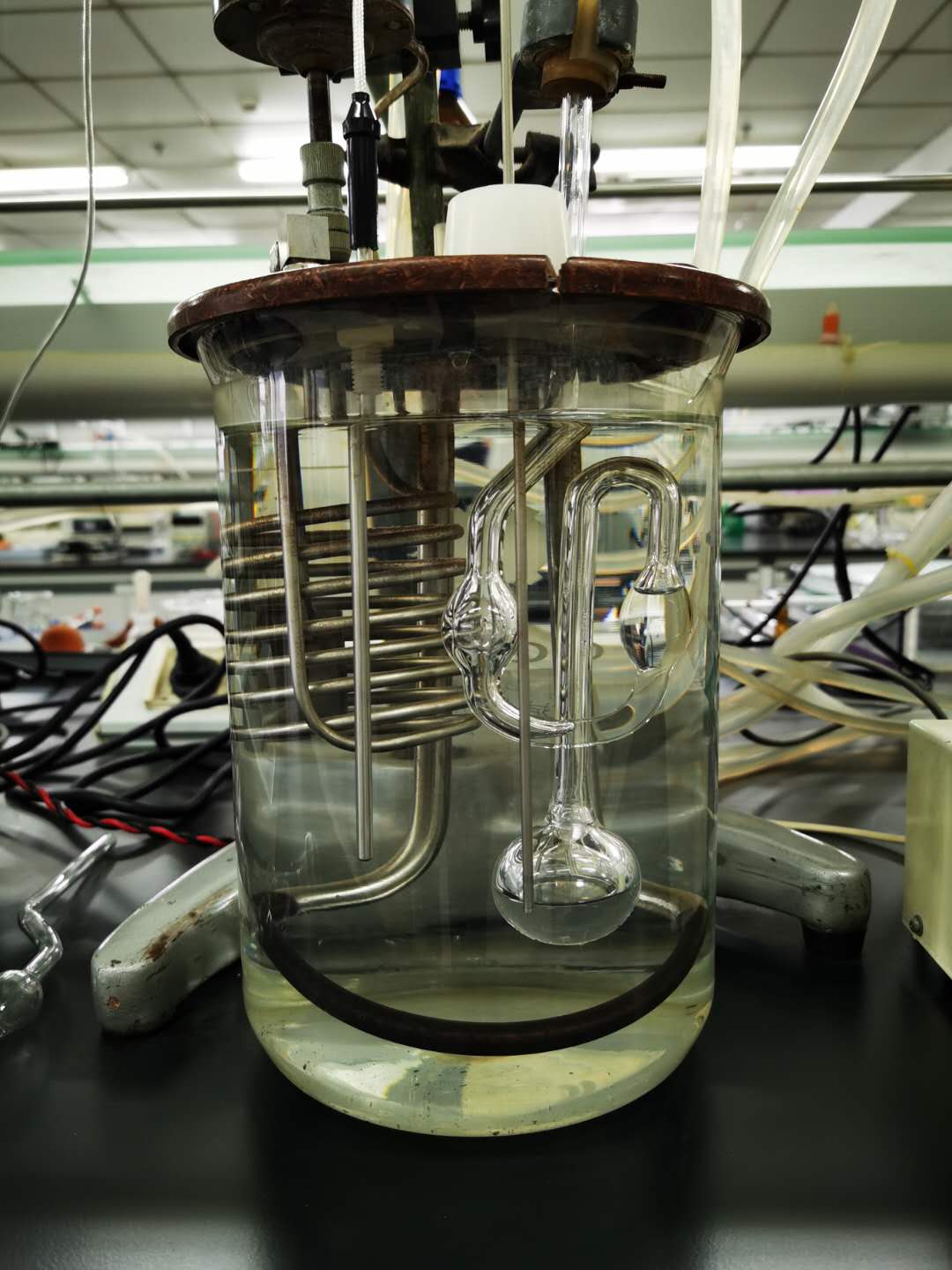 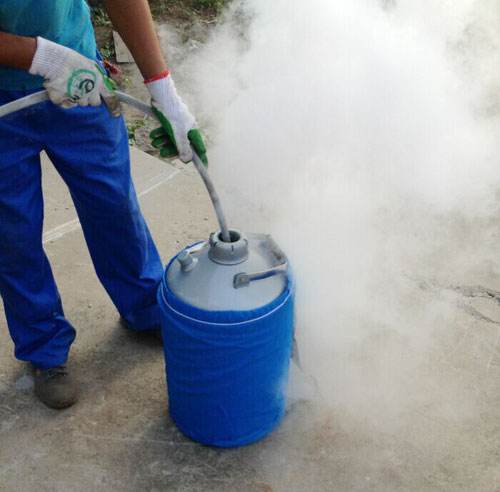 四、实验安全注意事项
6、使用酸、碱、盐等腐蚀性、氧化性物质必须小心谨慎，防止造成人身伤害。一旦出现危险，应当采取适当的办法紧急处理，并及时送往医院救治。
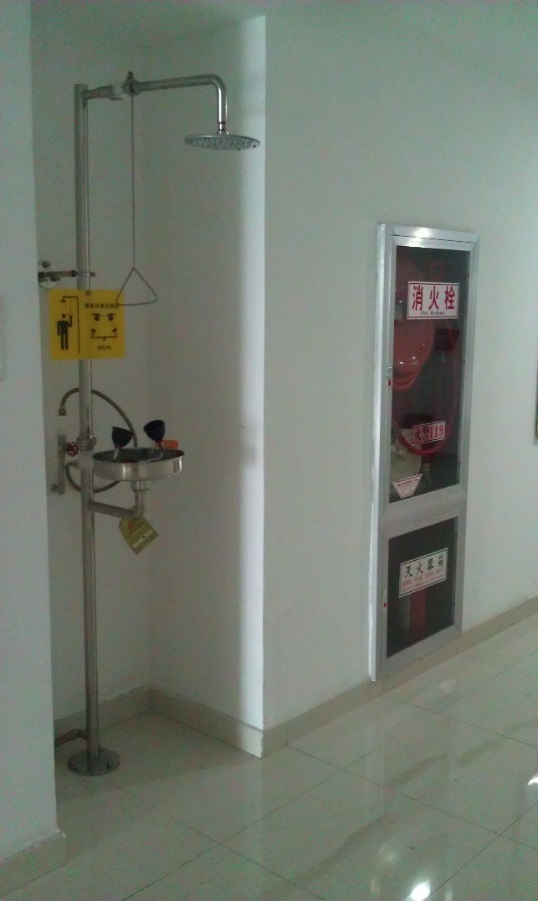 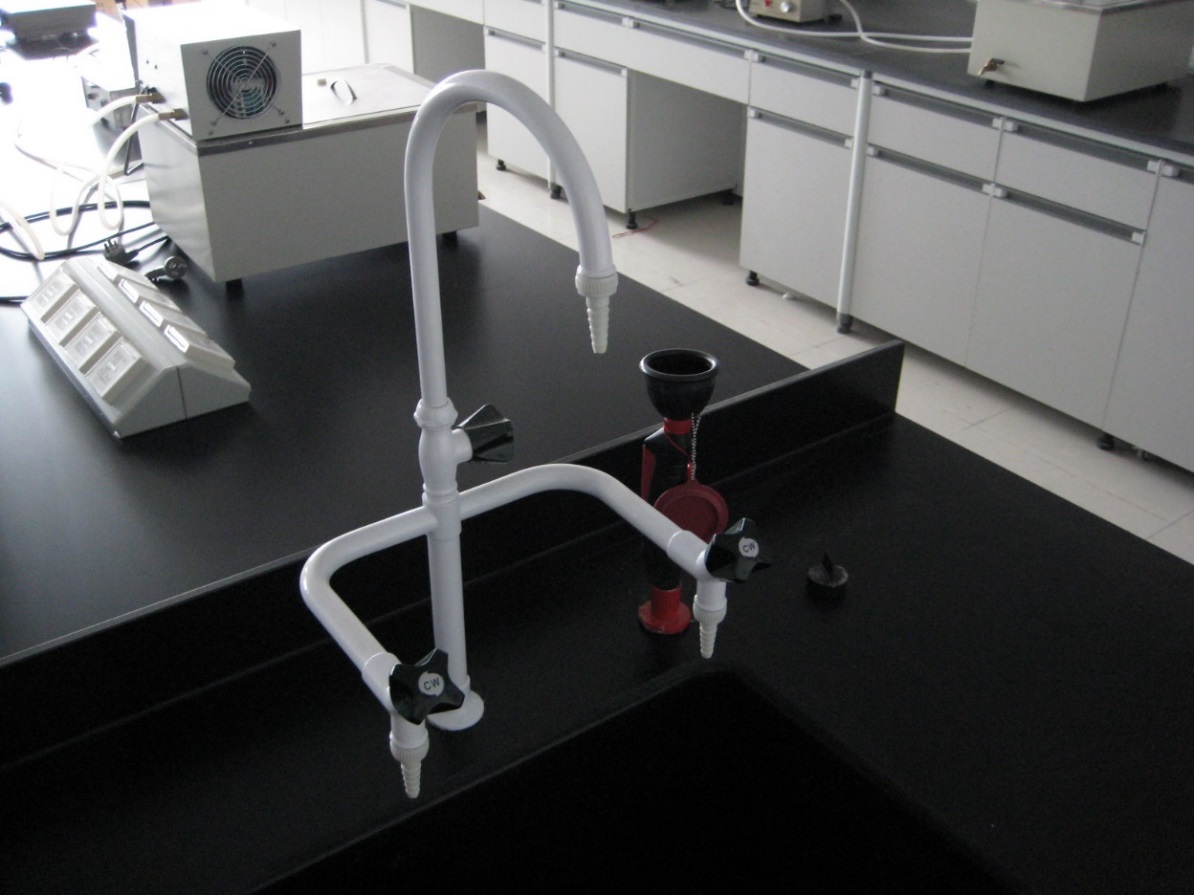 四、实验安全注意事项
7、废液倒入指定的废液桶。固体垃圾分类处理，废手套，废玻璃，废针头针管一定要放到指定的垃圾桶！！！
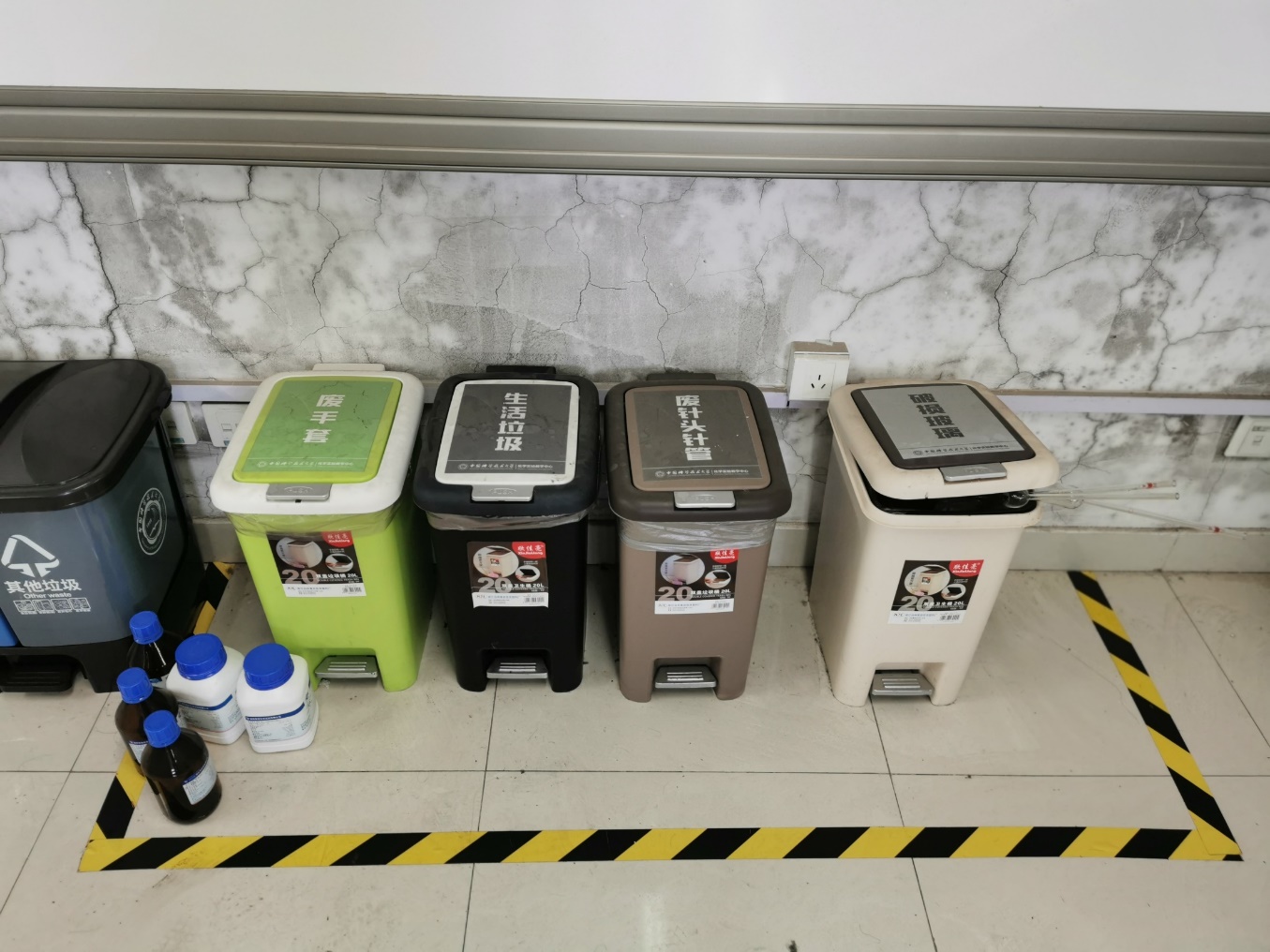 四、实验安全注意事项
8、实验结束后，需按照要求完成卫生，老师或助教签字确认，认真检查实验室的水、电状况，关水、关闭仪器开关后才能离开实验室
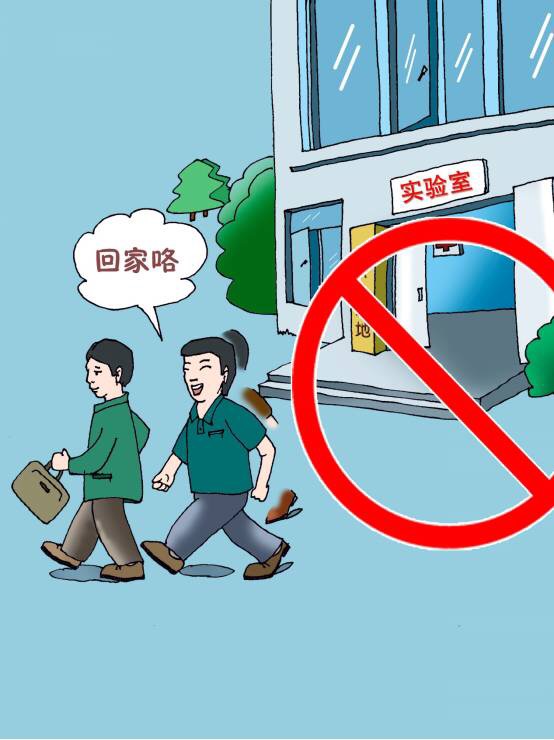 实验
结束咯
五、实验纪律
1、不能随意旷课。生病或有急事要及时向实验教师请假。并及时与实验教师协商一个补做实验的时间；
2、不要随意迟到、早退。实验结束经老师或助教确认才可离开实验室；
3、不要随意私自调换实验时间。以免造成实验秩序的混乱，给其他同学的实验进行造成困难，同时私自调换实验时间的同学的实验成绩登记困难；
4、不能改变所测量的实验原始数据。有的实验原始数据也许不符合实验者原先设想的规律，只要不是实验者的错误、仪器的不良状态，这样的数据可能符合新的规律，是创新的起源。
5、严禁找他人代做实验。这是一种欺骗行为，现在会影响到两位同学的名誉，将来会影响到“中国科学技术大学”的声誉
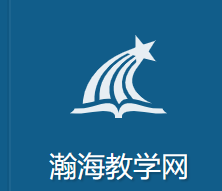 六、实验讲义
实验教材电子版位置：瀚海教学网
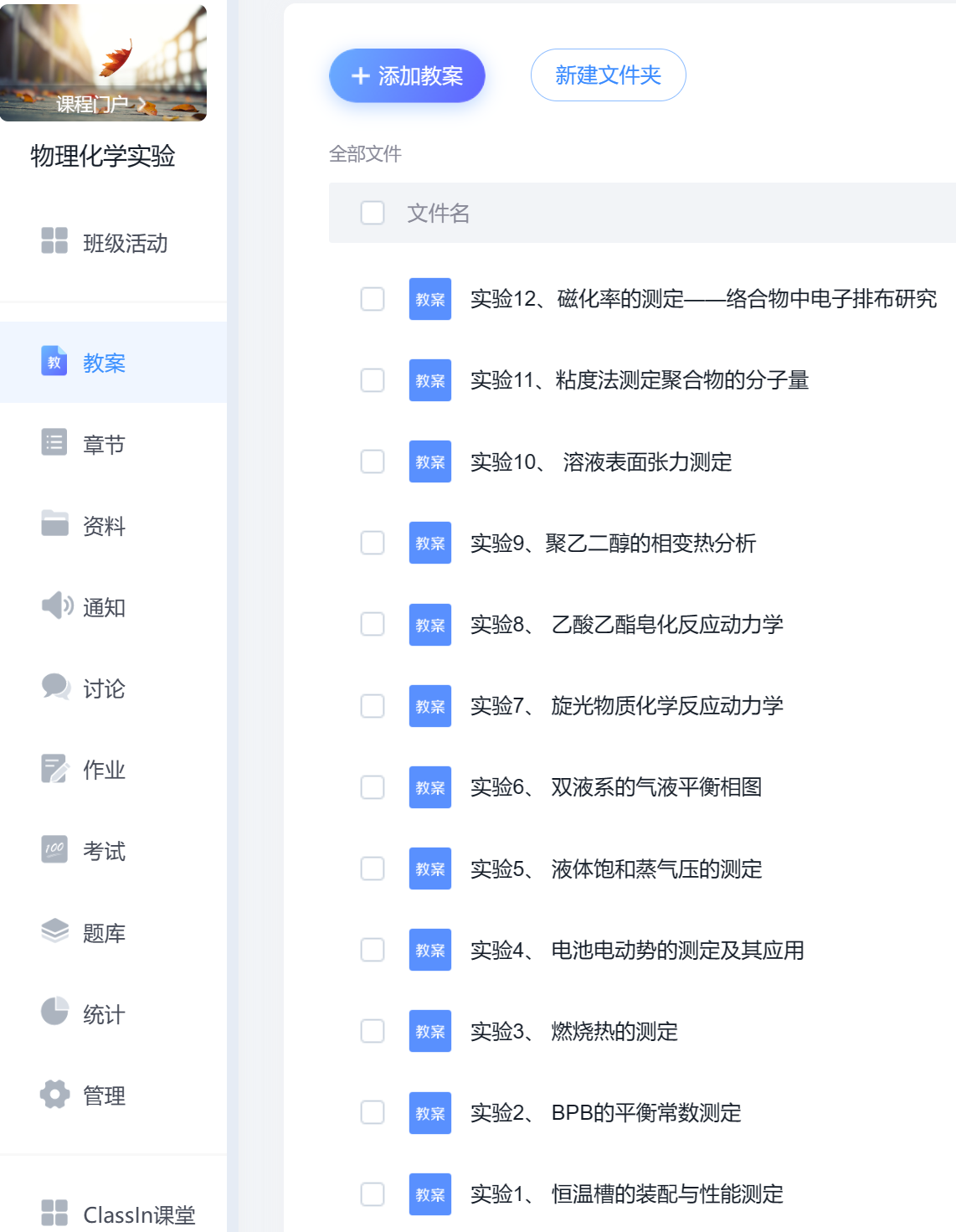 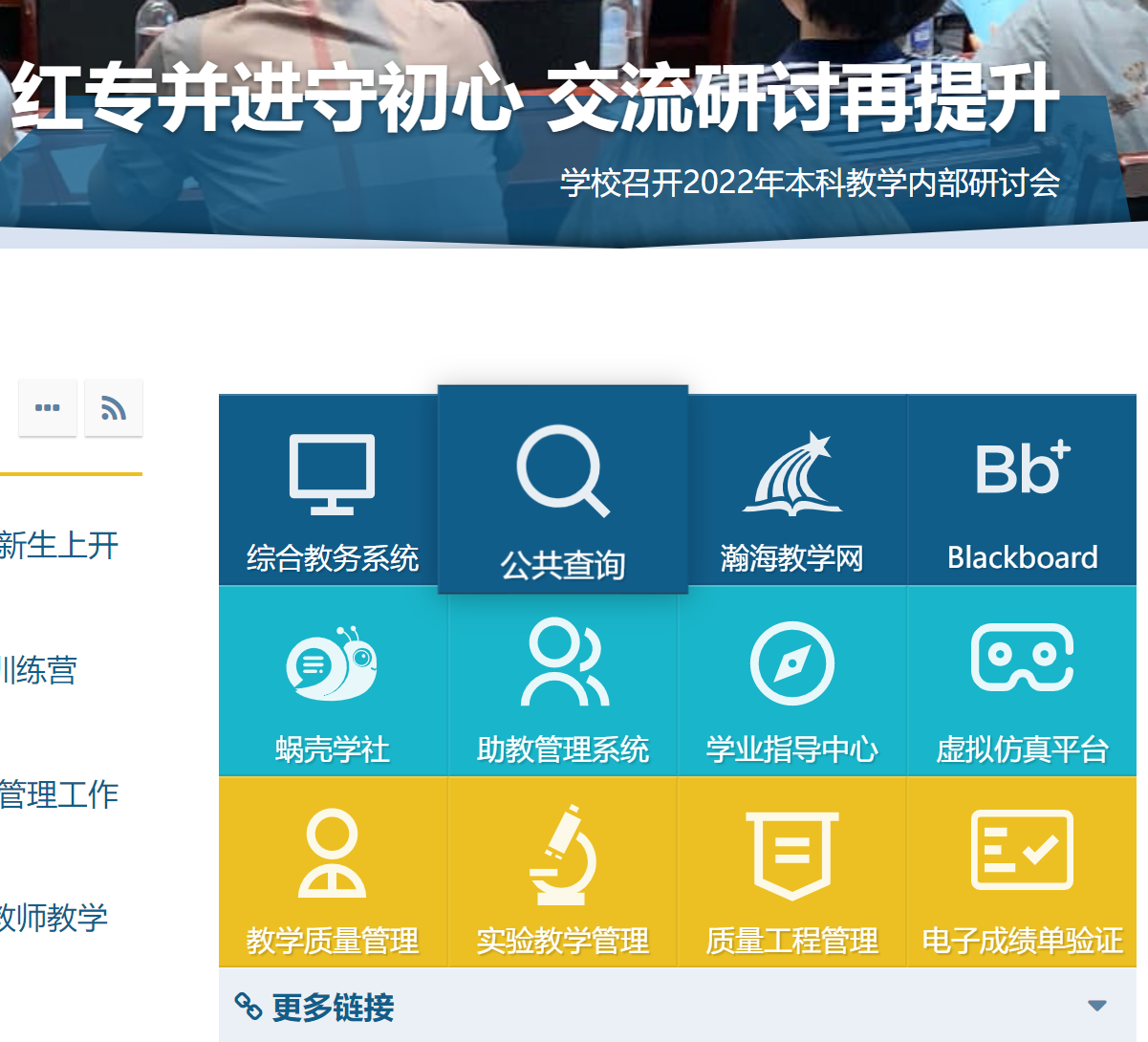 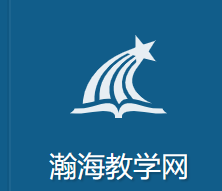 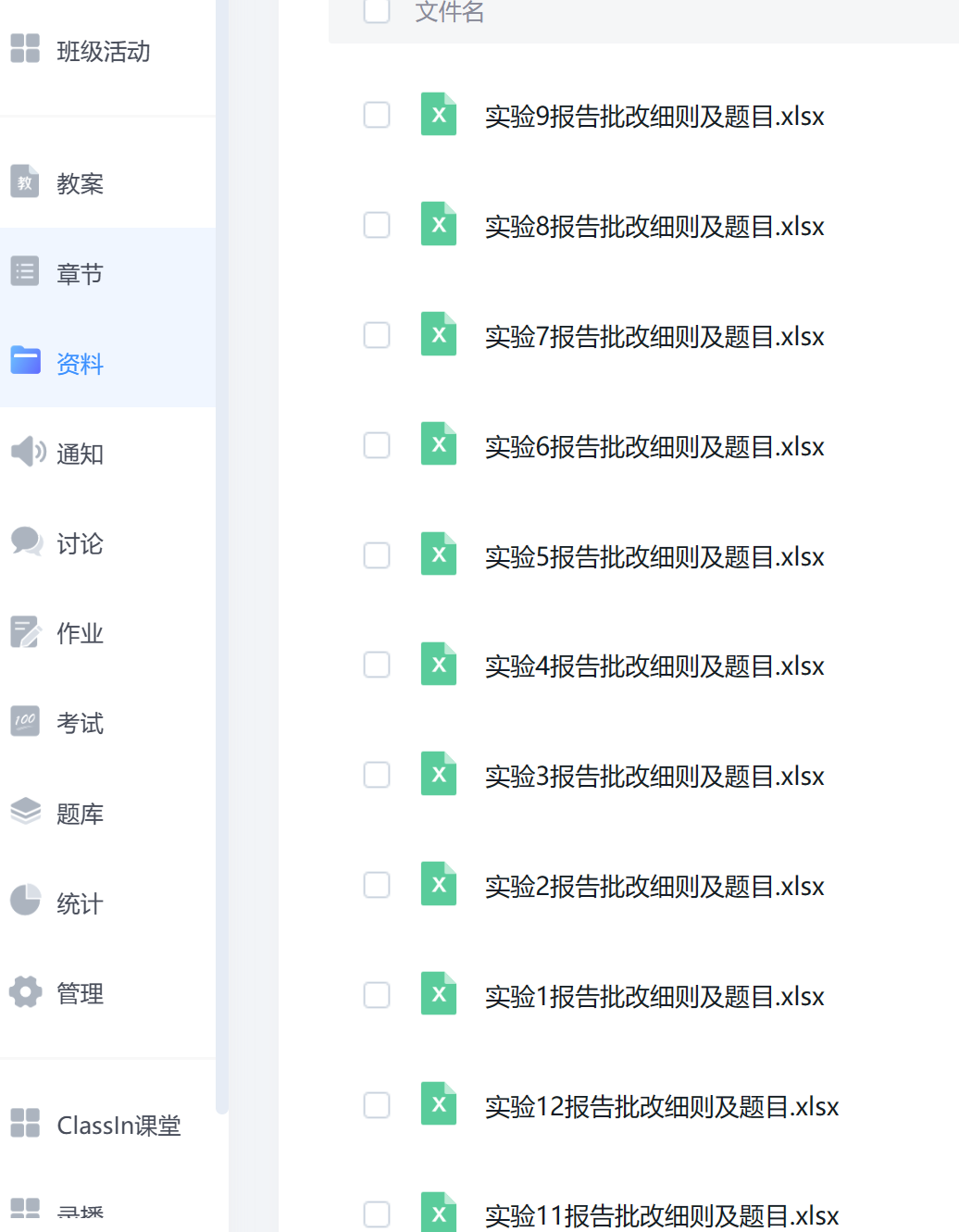 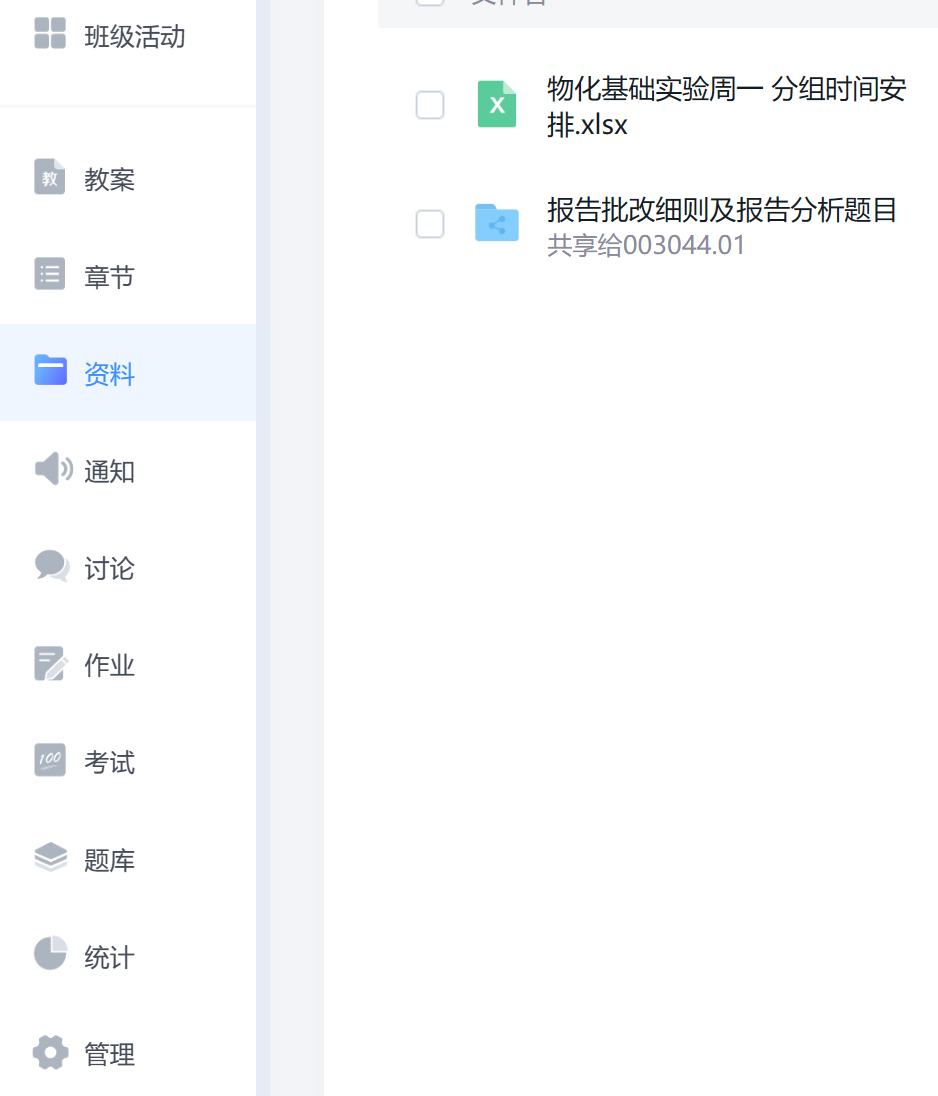 七、实验考核
各个实验成绩评定：
预习 15分
实验前书写回答的方式，重点在于评判学生是否预习。
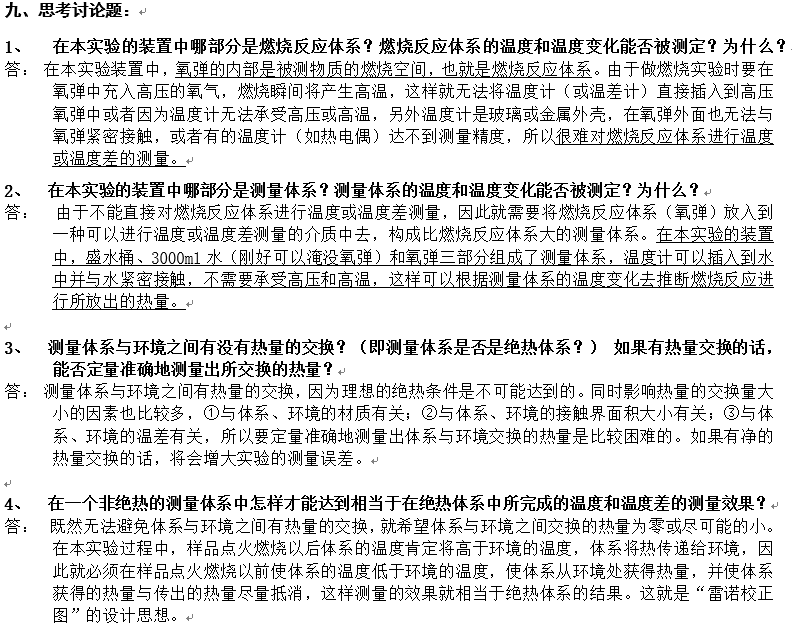 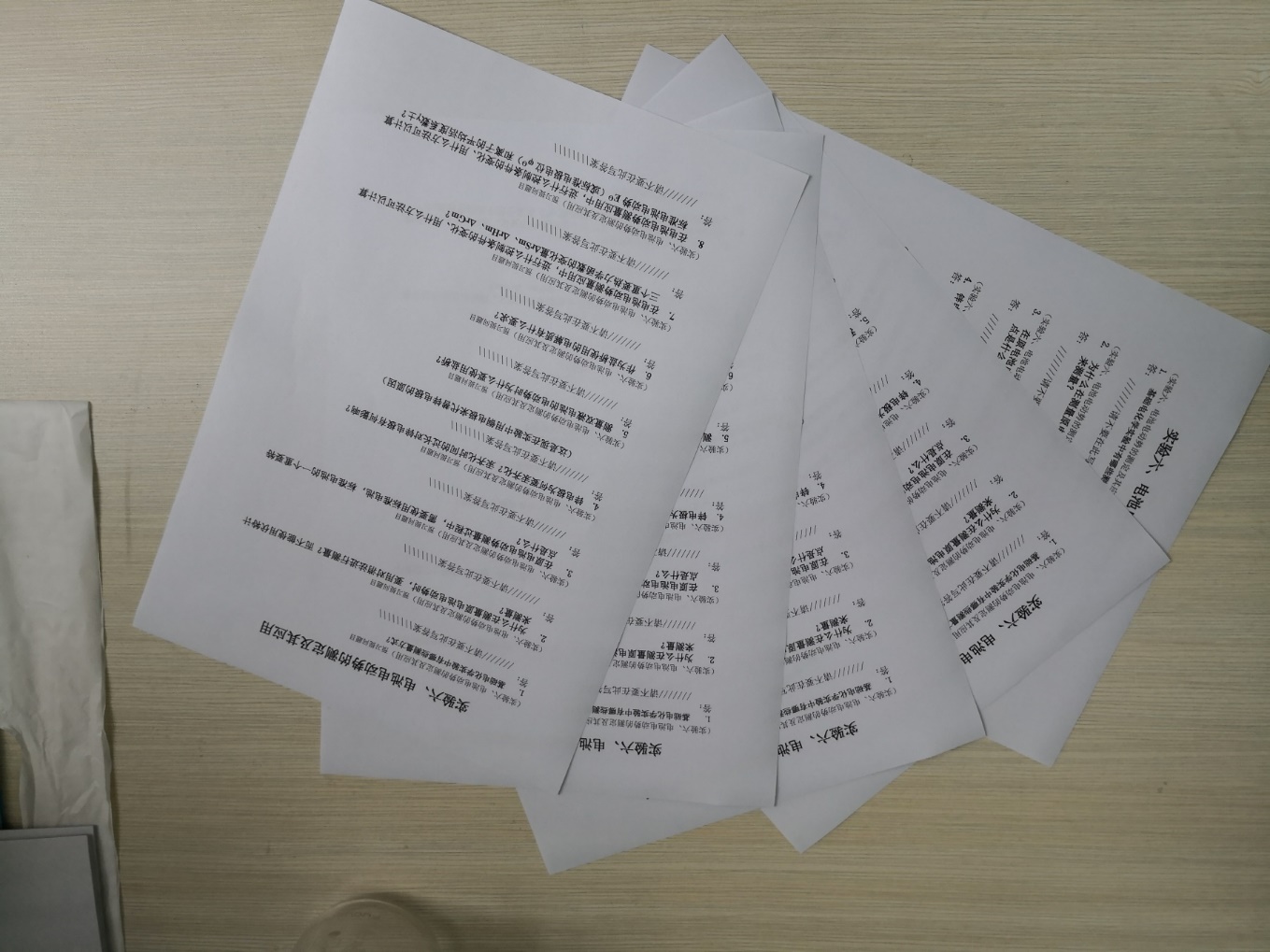 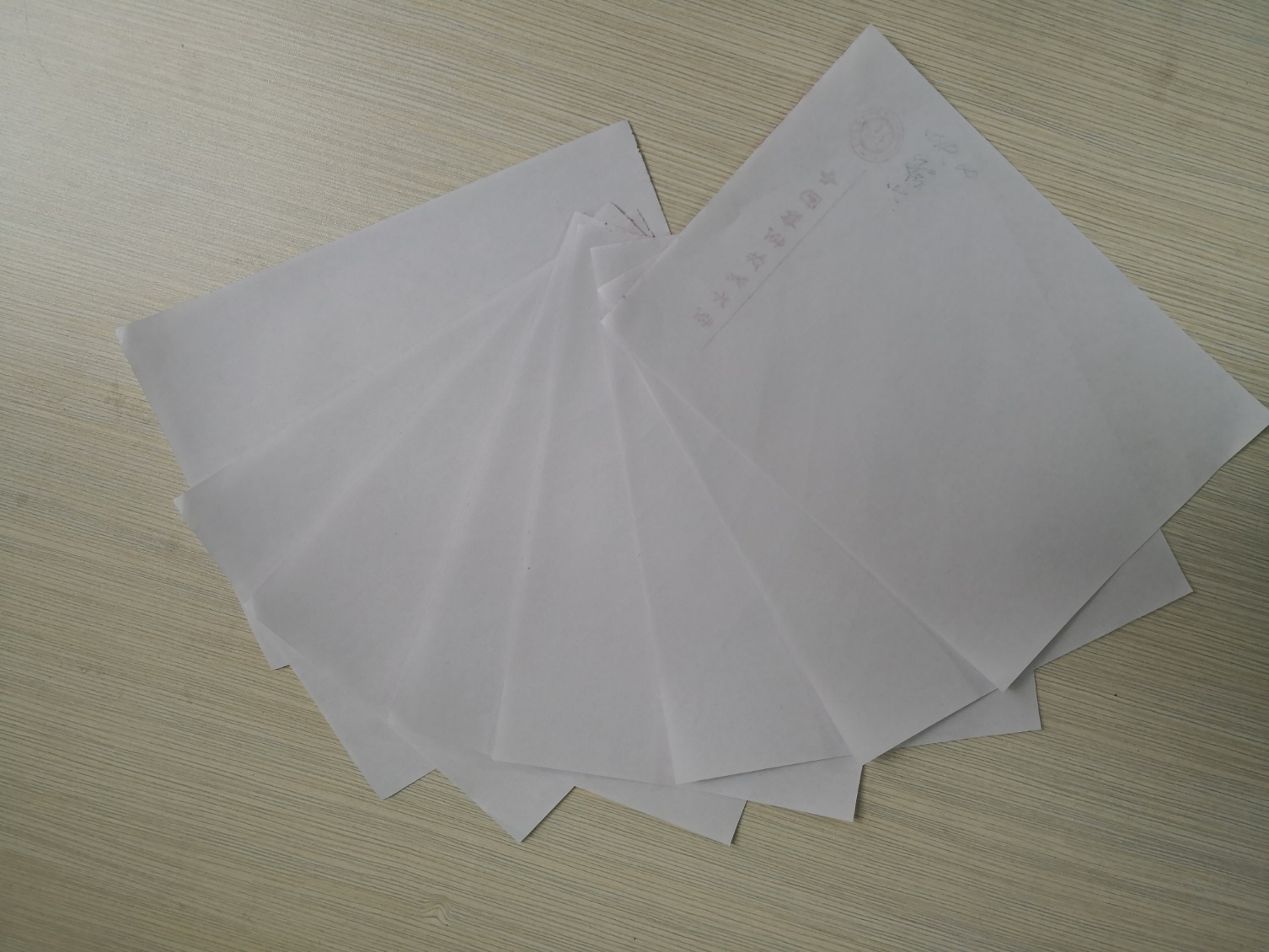 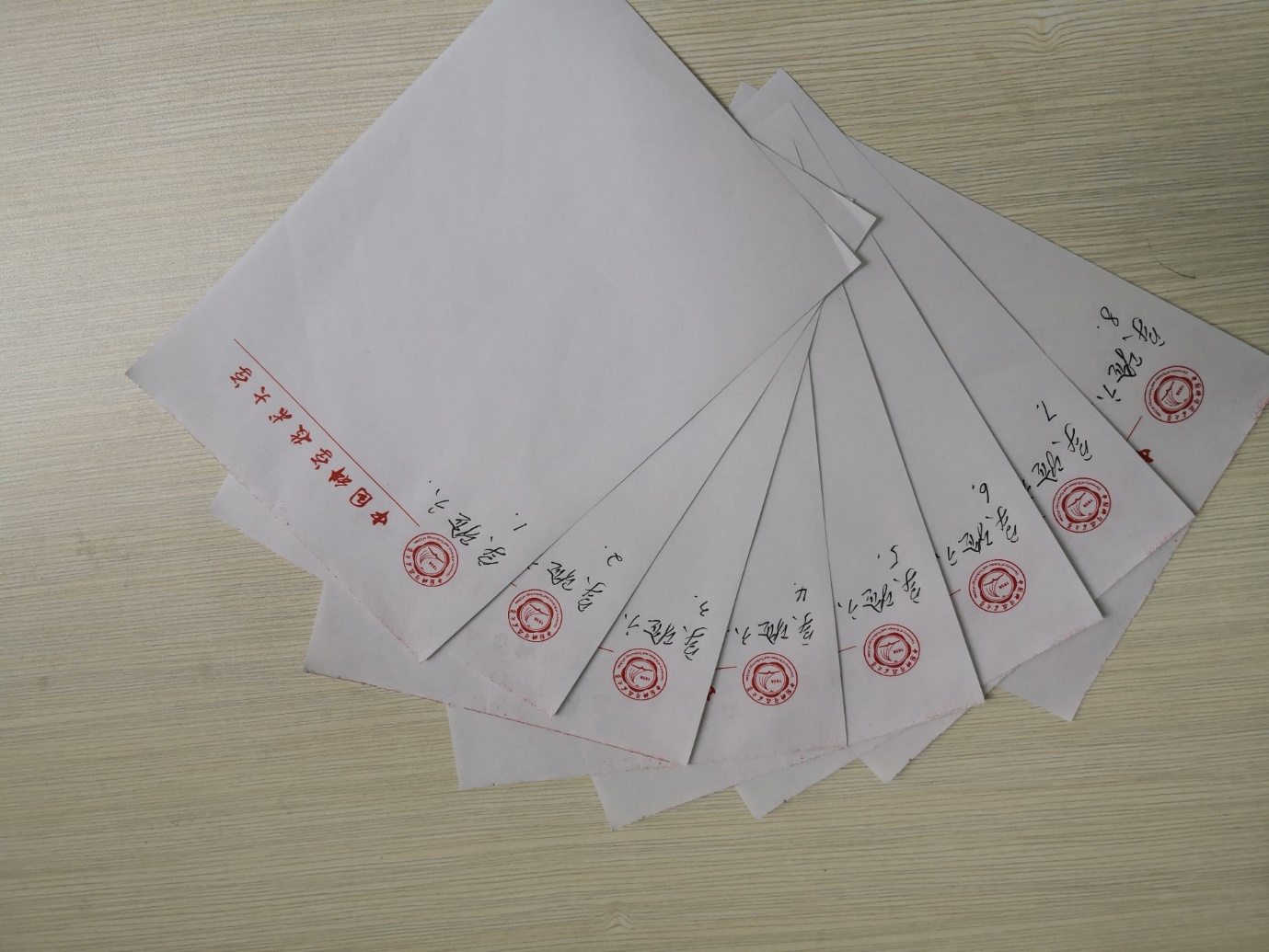 盲抽取
答题中不可以看手机和纸质资料等
空白处答题，写上学号姓名交给助教
实验部分 35分
报告  50分
题目分析类：10个实验项目
论文格式类：2个实验项目
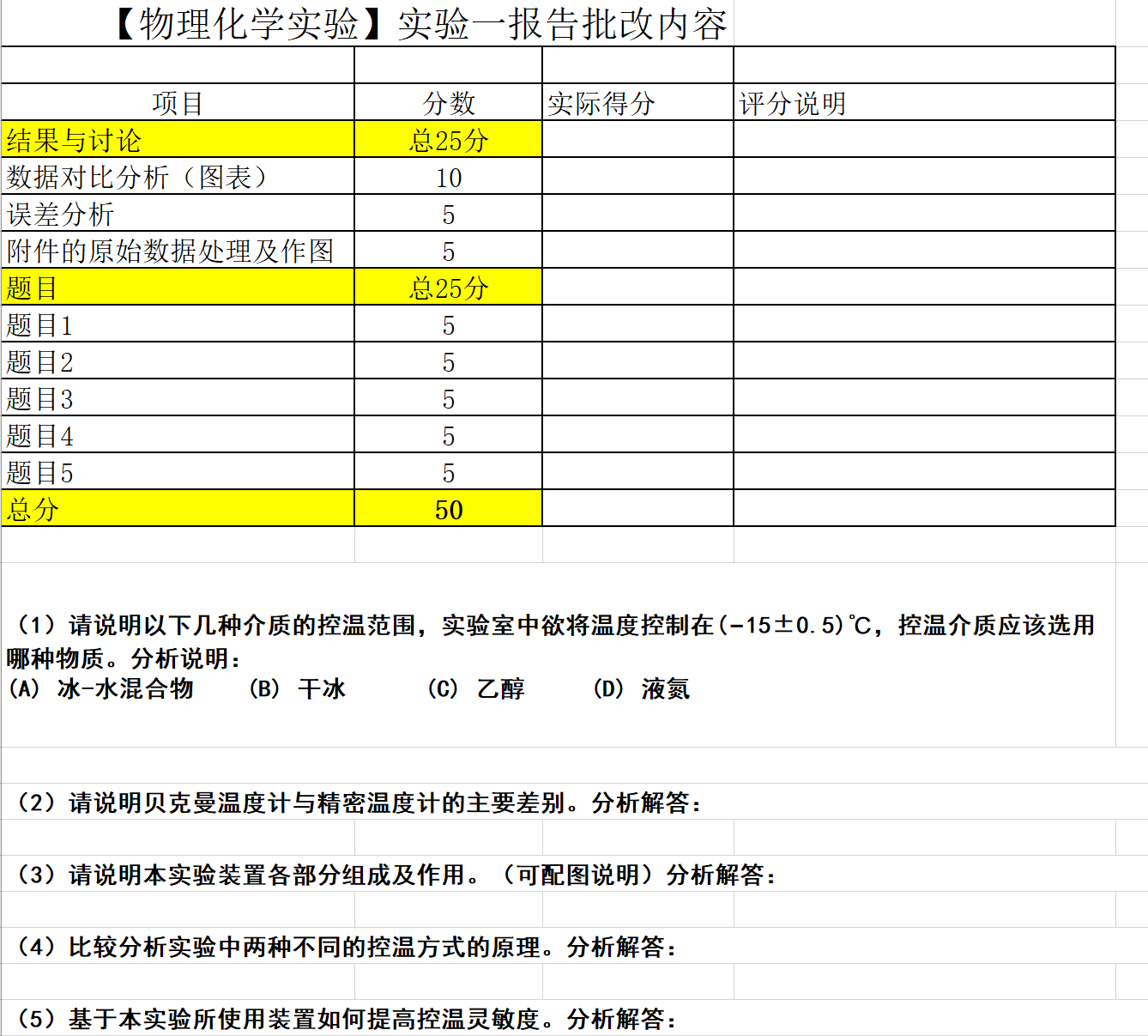 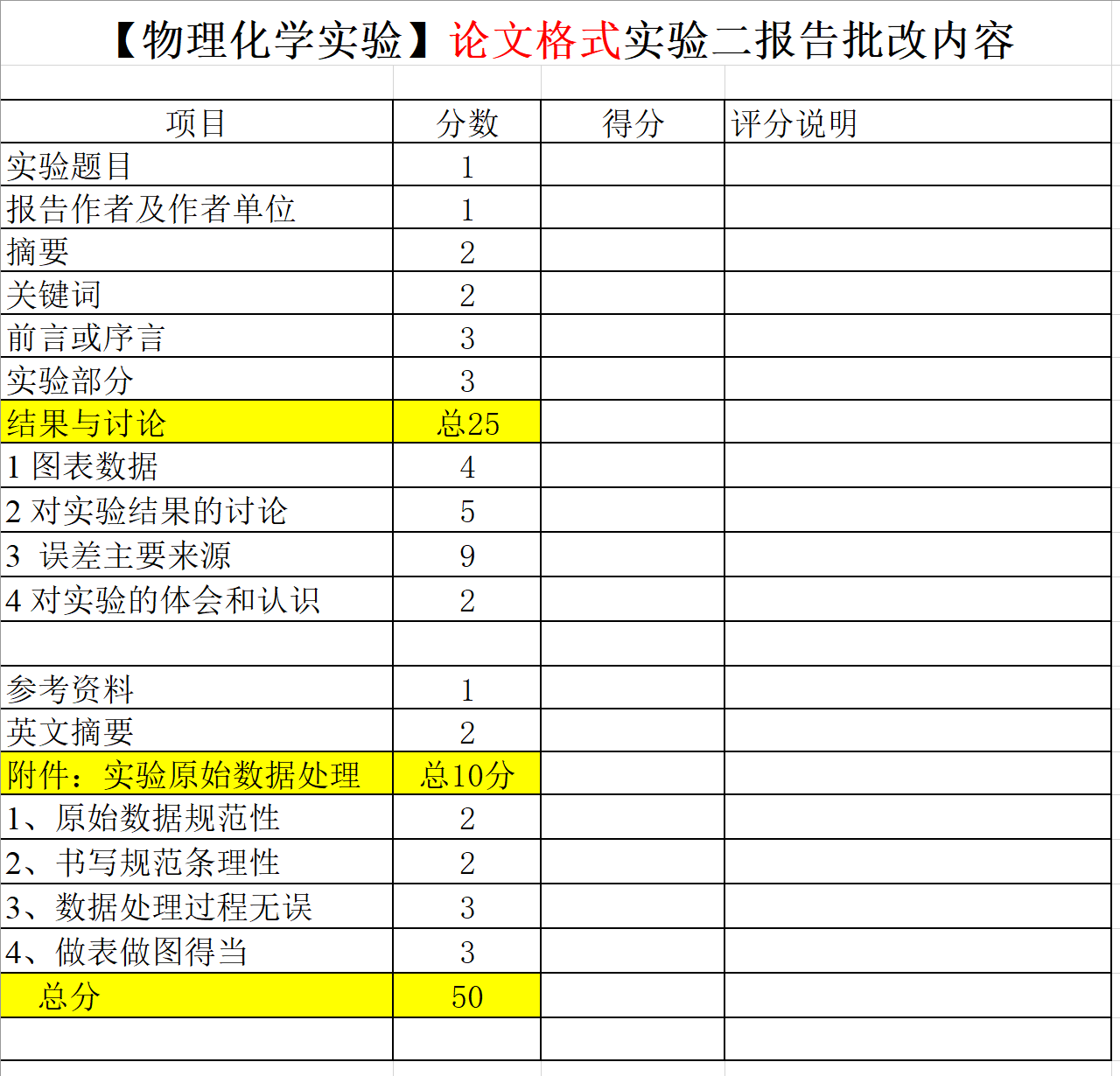 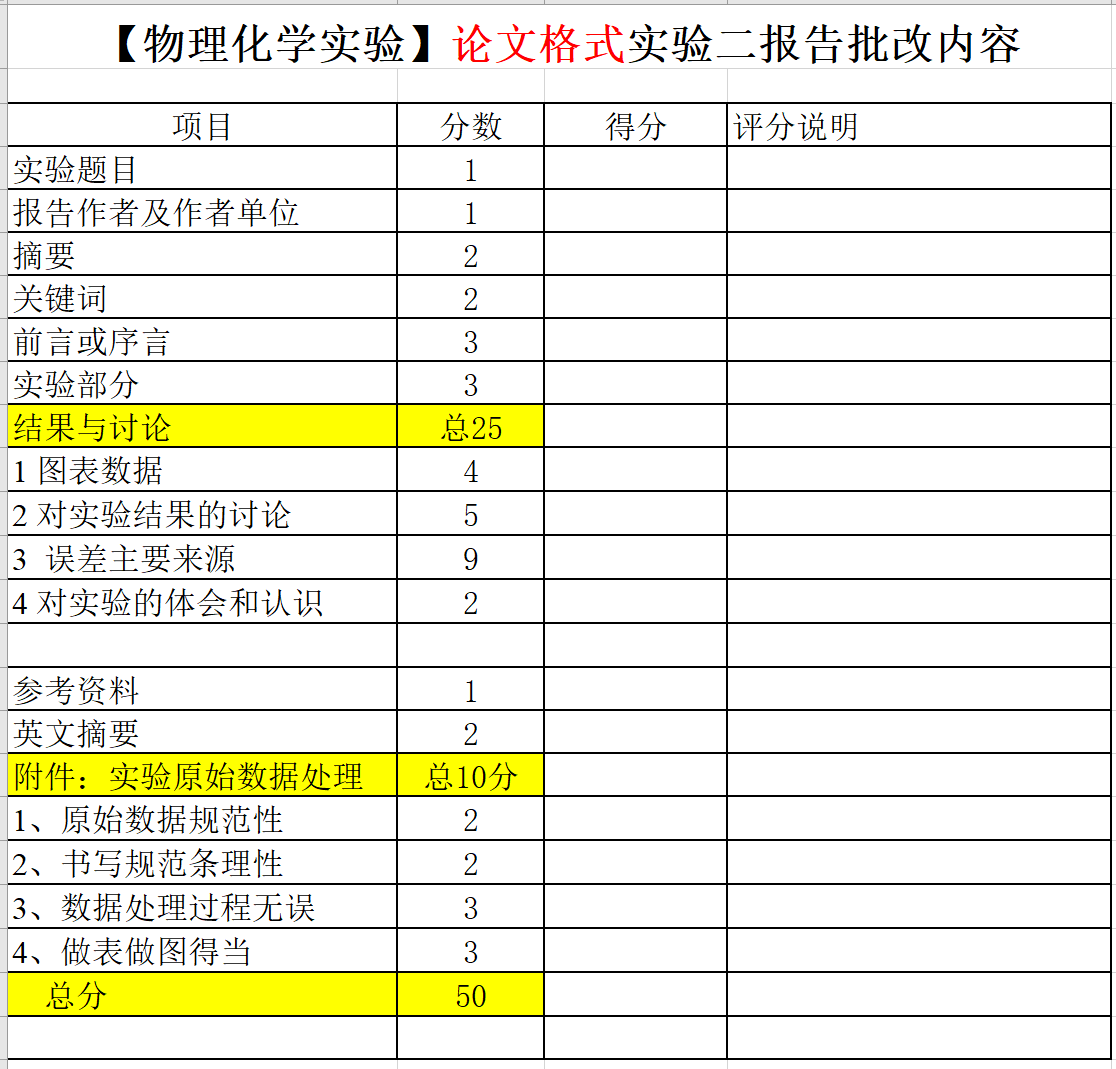 要标出前言或序言两个字，其中包含的实验原理不要太啰嗦
实验装置图；仪器名称、型号、生产厂家；药品名称、纯度、生产厂家、生产批号等；实验步骤等
这里的图表，是整合后的、或重要的校正、拟合图
引用格式
必须有附件，将个人的原始测量数据作为附件2、处理方法作为附件1附在报告pdf或者word文件中。如果缺失，本部分按最低分处理
实验原始数据处理要求有效数字正确、有误差分析说明
九、实验数据保存
电子版数据：
实验数据正式采集以前，先要学会软件的使用方法，请亲自先试验一下接口和软件是否能够正确地采集和保存数据 ；不同实验数据用不同的文件名保存, 当天实验结束将电子数据上传自己的邮箱进行保存。 
纸质版数据： 
真实而正确地记录在实验本上，由老师签字确认。使用手机拍照，将之保存为图片形式。
上传： 将两类原始数据作为实验报告的附件2一起上传
九、实验数据保存及上传
报告正文（论文格式类或者题目分析类）
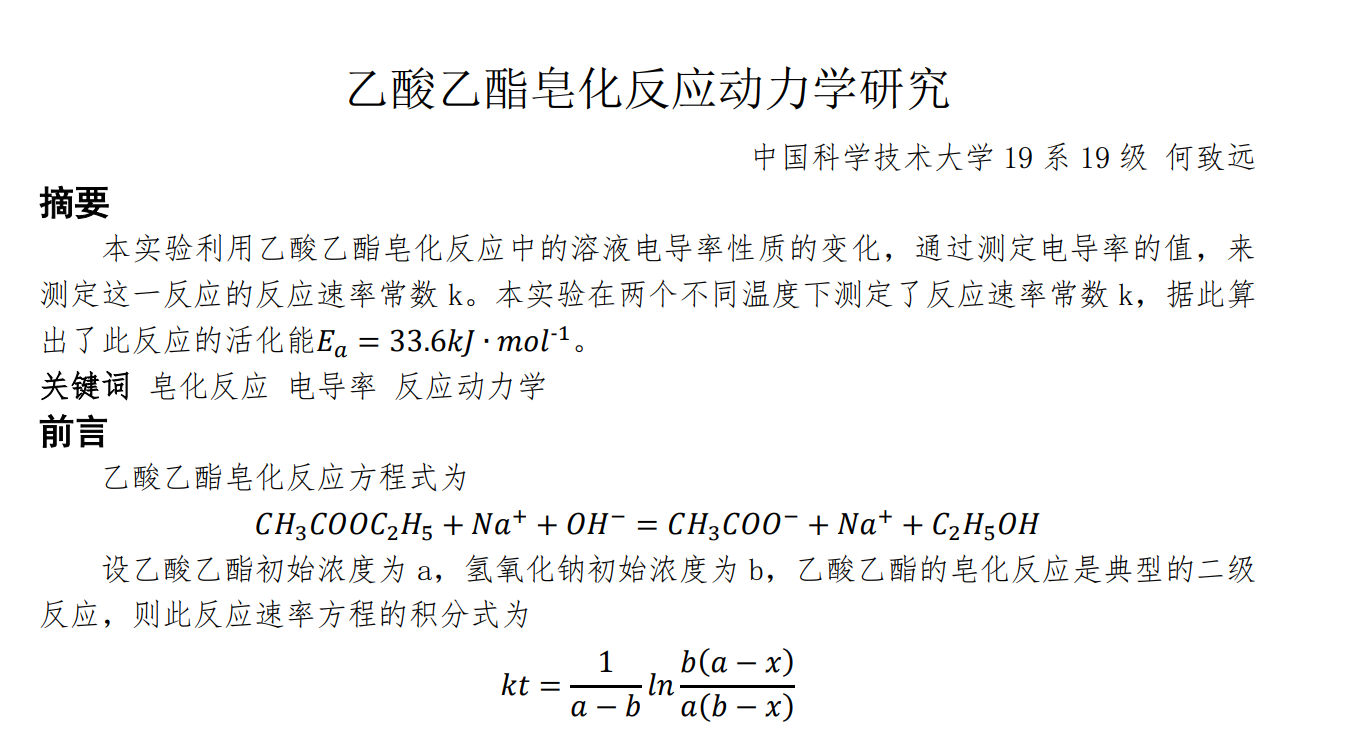 附件1：数据处理
附件2：原始数据
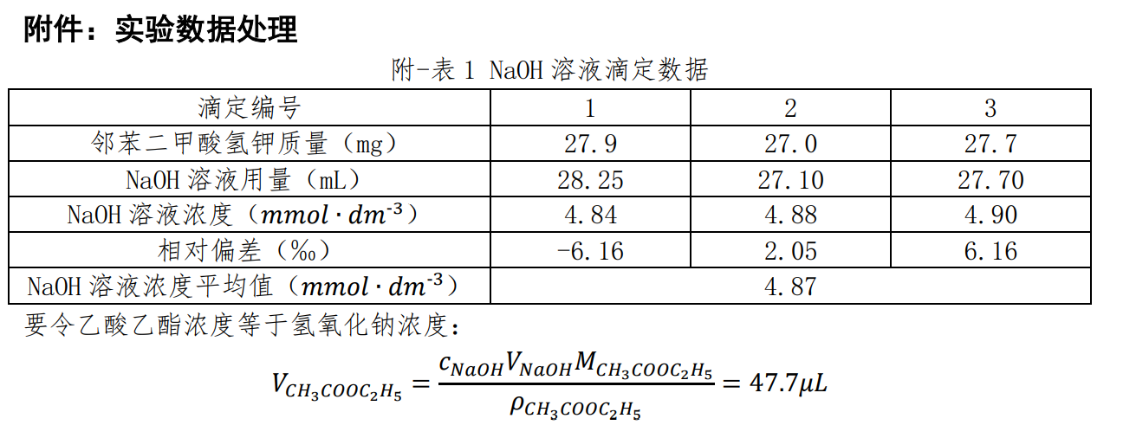 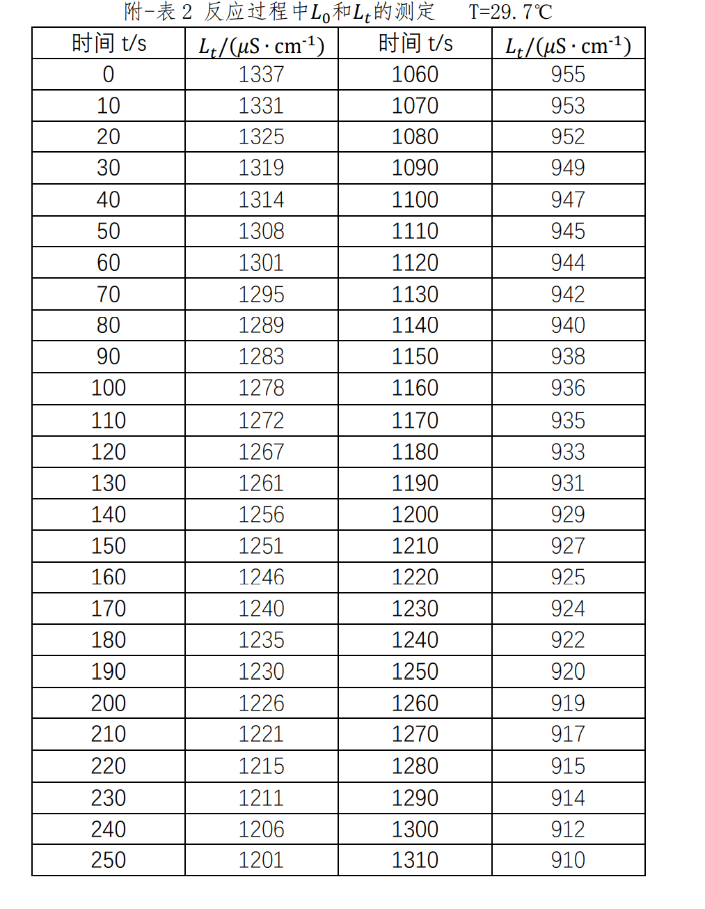 报告正文 + 数据处理（附件1） + 原始数据 形成同一个word文件进行上传
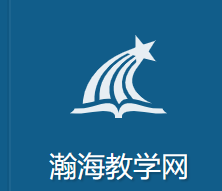 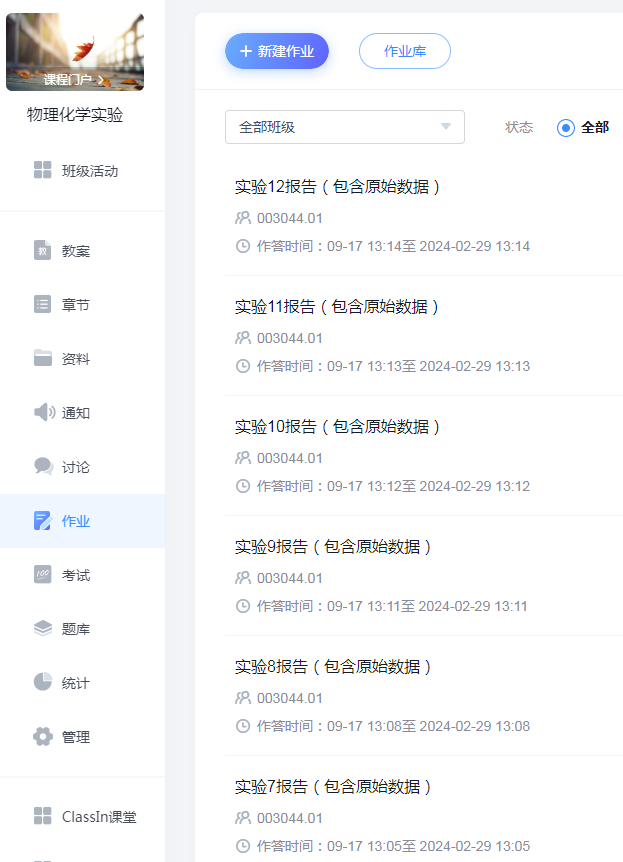 实验报告上传
找到所做实验的链接
 
截止时间：做完实验的下周一中午  12：00前
瀚海教学网---作业
命名
 姓名+实验X
电子报告，word形式；
上传报告后，确认下是否上传至正确作业链接下，以及是否上传成功；
报告需更新，重新命名上传，清楚辨识出最终版本，（设有六次上传机会）
如： 张三实验6更新（修订，最终版……）
每周交一次实验报告，



注意：报告包含内容：正文（题目分析类或论文格式类）+附件1（数据处理）+附件2（原始数据）形成一个Word文件；
如果未按时间交，报告依然可以上传，但是会被记录扣除逾期分。
温馨提示
个人保管电子文件（原始数据+实验报告）：

 电子邮箱！！！

在实验室不能使用私人u盘
47
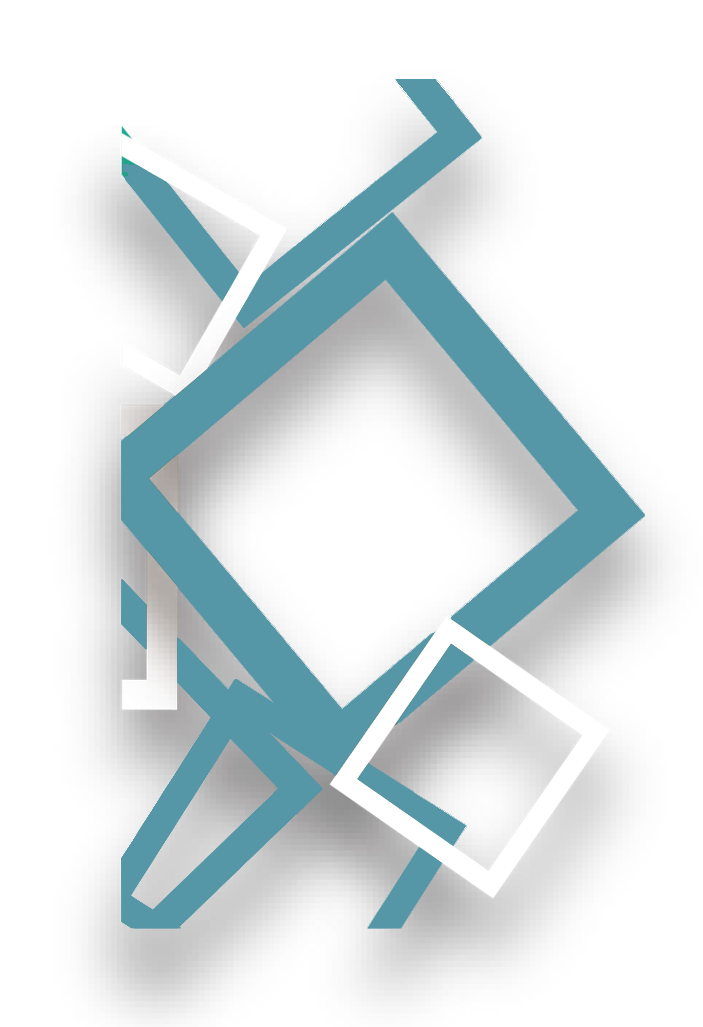 谢谢大家！
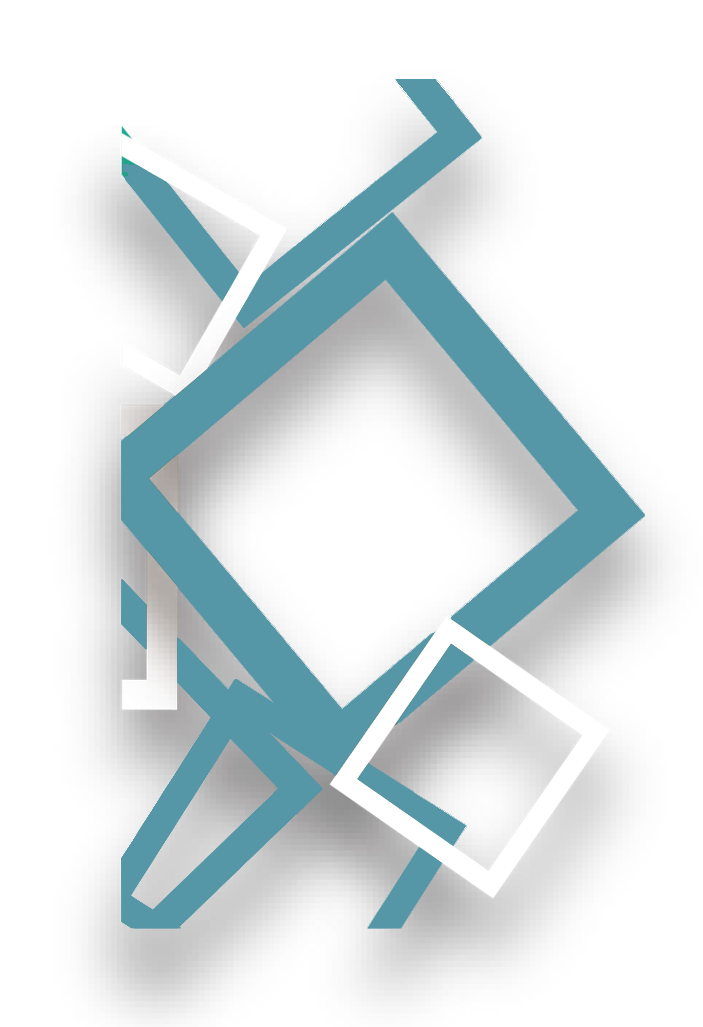